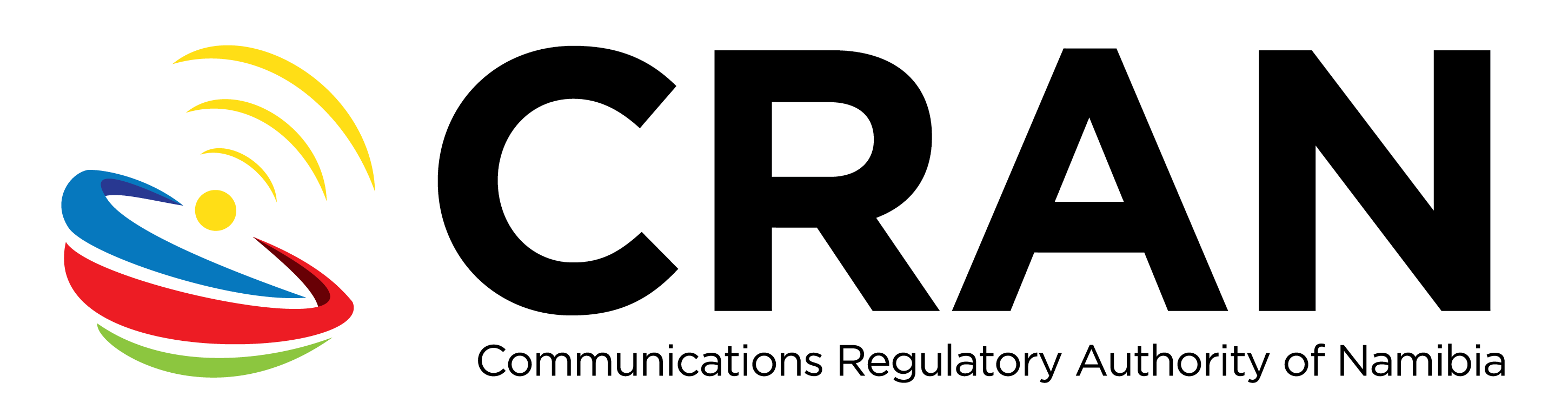 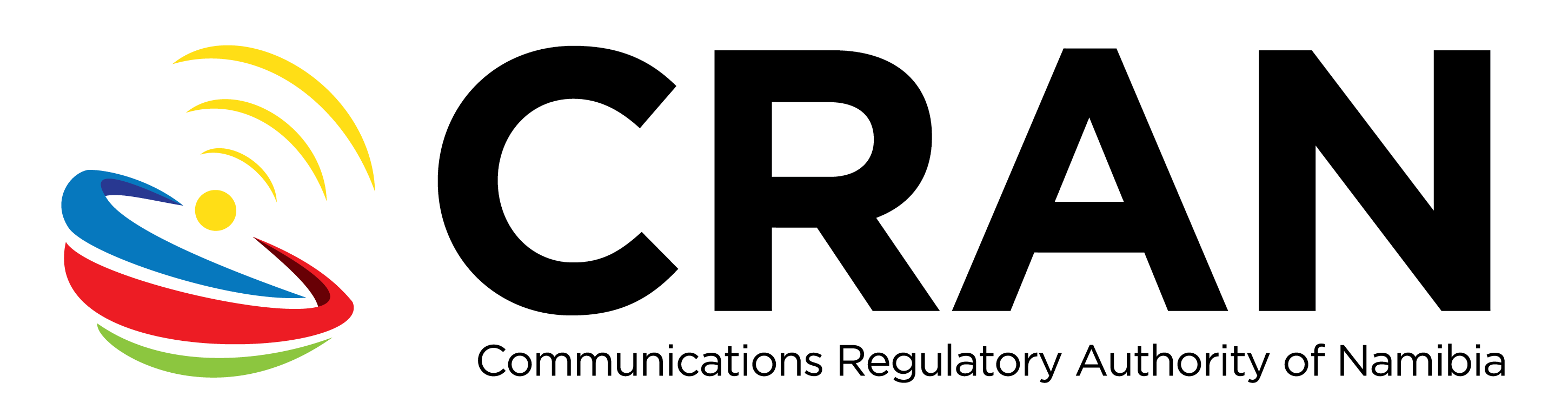 Regulations PrescribingLicence Fees and Regulatory Levies
Helene Vosloo
12 November 2020
Introduction
Licence fees and resource charges are being used by regulators for various purposes, including:
Allocating scarce resources, to ensure that those that value it most will obtain access;
To cover the costs of regulation;
High enough to avoid frivolous non-serious applications
To cover the administrative cost involved in the consideration of an application and the taking of a decision thereon; and
To support administrative efficiency.
Introduction
The amended Section 23(3) of the Act:
Introduction
The amended Section 23(3) of the Act:
Previous Regulatory Charges
Regulatory levy = Min (1.5%, 0.00000000002*revenue) * Revenue
Proposed Licence Fees
Proposed Licence Fees
It is recommended that the annual licence fee be removed;
It is further recommended to introduce a fee for the issuance of a licence of N$ 50,000.
Regulatory Levies
Regulatory Levies (Cont’)
Regulatory Levies (Cont’)
Regulatory Levies (Cont’)
Regulatory Levies (Cont’)
Regulatory Levies (Cont’)
Regulatory Levies (Cont’)
Regulatory Levies (Cont’)
The proposed levy will result in an under-recovery over the 4-year period. 
Increasing the levy would have a negative impact on licensees especially TN, MTC and MultiChoice. 
CRAN will be setting out at least 2 more spectrum auctions which should result in additional revenue.
It is expected that the revenue that MTC and TN owes CRAN will be recovered.
Recommendations
The following is recommended for the levy regulations
A new licence fee payable at issuing of a new licence of N$ 50,000 except for community broadcasting service licences and for non-profit ECS and ECNS licenses.
The regulatory levy should be set at 1.65% of revenues, calculated in terms of the formula as set out in the regulations. 
Introduce a minimum payment of N$ 500 per year for non-profit licensees as a regulatory levy. 
Introduce a minimum annual fee of N$ 500 to be applicable to licensees whose invoices are less than N$ 500.
Comments
Comments
All licensees would be expected to pay also postal and any other categories that might be added. 
All other fees received by the Authority was subtracted before the levy % was calculated. 
UAS fees are separate and does not form part of CRAN’s budget or this discussion document.
Thank you
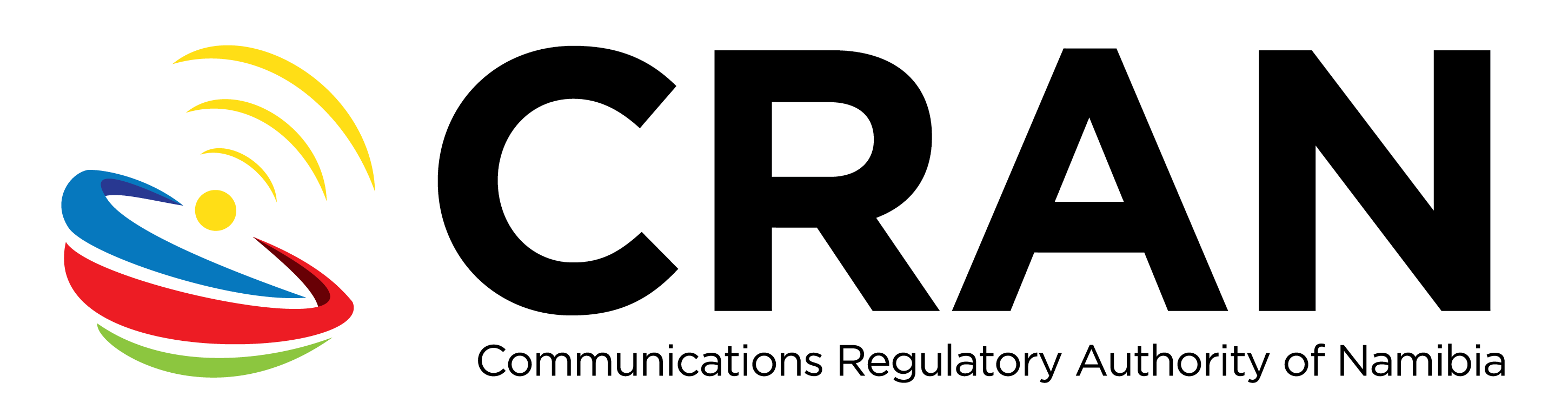